EMBOLI
Dr H
General VTE guidelines
Special Situations
Atrial Thrombus Treatment Options
Algorithm
A Few Notes on Special Situations
Bridging
Reversal
Objectives
Review: Kearon et al.  Antithrombotic Therapy for VTE Disease : CHEST Guideline and Expert Panel Report.  Chest 2016; 149: 315-352
Review:  Witt et al. American Society of Hematology 2018 guidelines for management of venous thromboembolism: optimal management of anticoagulation therapy.  Blood Adv (2018) 2 (22) 3257-3291
In Your Leisure Time
3rd most common cause of cardiovascular death (after MI and Stroke)
2-4/1000 patients
14-20/1000 ICU patients
Even despite prophylaxis
Epidemiology
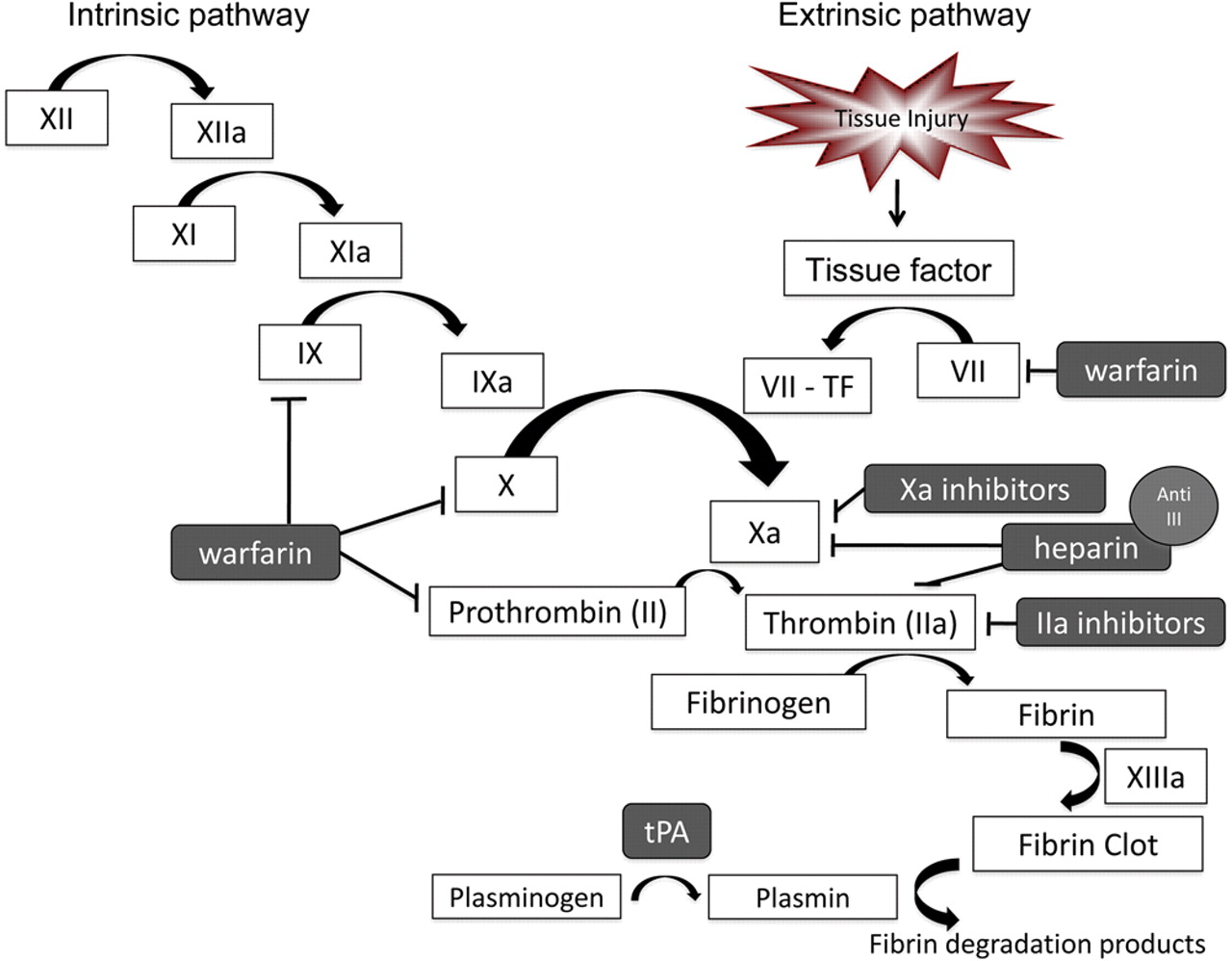 Coagulation Cascade
Neurology.org
60 y/o woman presented to OSH with 2 months of progressive dyspnea.  Had been treated on and off for asthma exacerbations and CAP.
PMH
Asthma
HTN/HL
DM
Bipolar d/o
SHx
Married with 2 adult children.  Non-smoker
FHx
Daughter had a PE with atrial thrombus that required surgical thrombectomy (when undergoing IVF treatment)
Case
98.6; 98; 121/63; 18; 98% 2L
Overweight
Appeared tired
Bibasilar crackles
NSR without m/r/g
No LE edema
Neurologically intact
BNP 21; Troponin flat
Case
CT at OSH:
Large PE seen in the left main pulm artery, extending into the interlobar artery and LLL. Also as large filling defect which is also likely a large thrombus seen in the right atrium and upper inferior vena cava which is distended. The inferior vena cava near the level of the renals was is flattened and diminutive which is suspicious for shock.
Started on heparin and transferred for a higher level of care
LE Dopplers negative
Case
Case CTPE
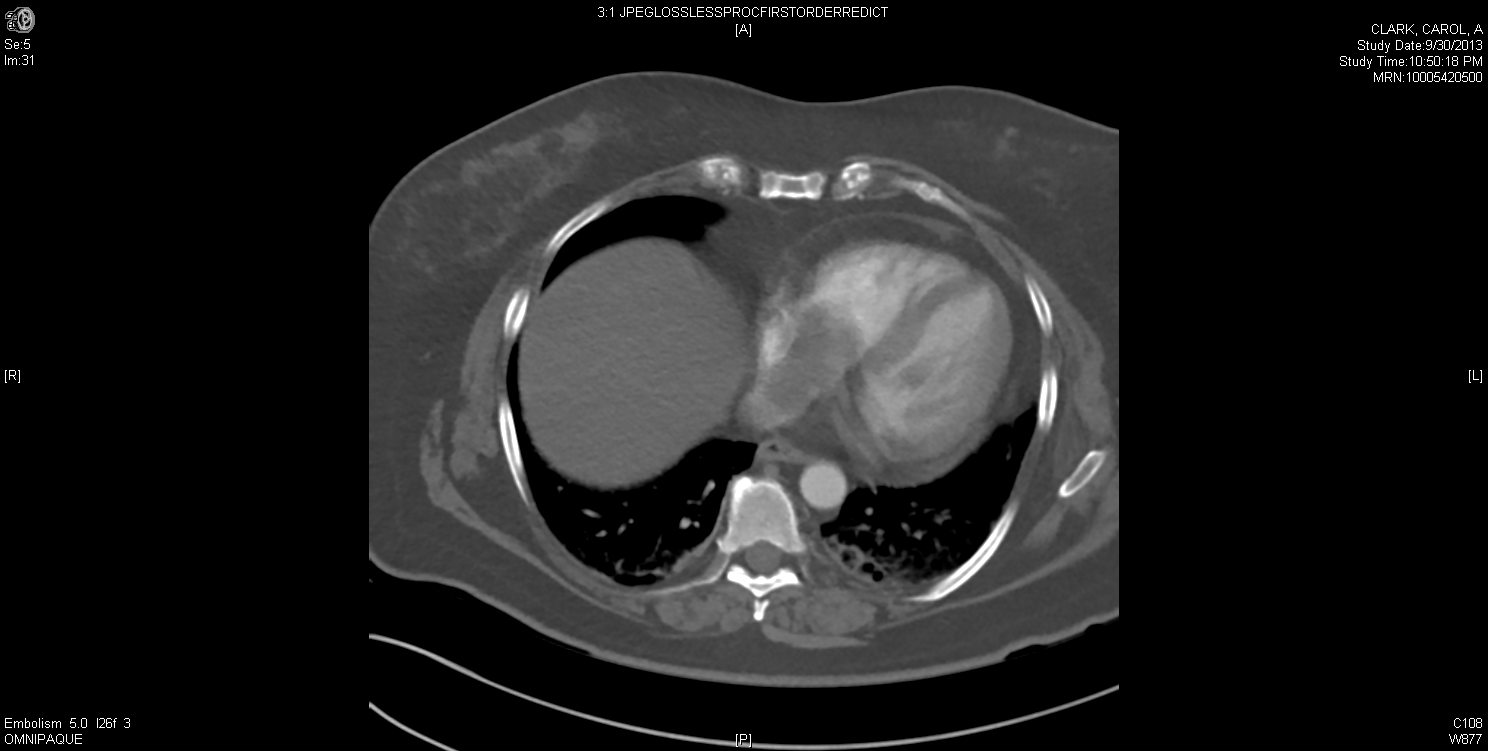 Case CTPE
Anticoagulate! (1B)
Dabigatran/Rivaroxaban/Apixaban/Edoxaban > VKA (2B)
LMWH > Heparin (2C)
Clot and Cancer 
LMWH = NOAC > VKA
3 month therapy for transient risk factor (1B)
Extended therapy for “permanent” risk factor (1B)
GENERAL VTE GUIDELINES
Kearon et al.  Antithrombotic Therapy for VTE Disease : CHEST Guideline and Expert Panel Report.  Chest 2016; 149: 315-352
Compression stockings to prevent post-thrombotic syndrome not recommended  (2B)
Subsegmental PE does not require therapy unless high-risk VTE recurrence / proximal DVT (2C)
 In patients with an unprovoked proximal DVT or PE who are stopping anticoagulant therapy and do not have a contraindication to aspirin, we suggest aspirin over no aspirin to prevent recurrent VTE (Grade 2B)
Recurrent DVT on non-LMWH, start LMWH
Recurrent DVT on LMWH, increase LMWH (1/4 to 1/3)
GENERAL VTE GUIDELINES
Kearon et al.  Antithrombotic Therapy for VTE Disease : CHEST Guideline and Expert Panel Report.  Chest 2016; 149: 315-352
Prophylaxis (for hospitalization and surgery T-1 to T+7/10)
Apixaban
Rivaroxaban
LMWH
Treatment (documented VTE)
Rivaroxiban
Edoxaban
LMWH
Clot and Cancer
Key et al.  Venous Thromboembolism Prophylaxis and Treatment in Patients With Cancer: ASCO Clinical Practice Guideline Update.  J Clin Oncol 37.  2019
ONLY INDICATION FOR AN IVC FILTER!!!
Clot and Can’t Anticoagulate
Normal biventricular size and systolic function.
There is mild tricuspid regurgitation.
There is a large mobile mass in the right atrium, consistent with thrombus (measuring 3.1x2.0 cm).
In some views there is thickening of the interatrial septum raising the possibility of a septal attachment point. If so tumor (myxoma) is also within the differential diagnosis. No tricuspid valve inflow obstruction is demonstrated.
Case Echo
Patient transferred to MICU after pulmonary consult given high risk nature of clot burden
Discussion between intensivist, interventional radiologist, and CT surgery ensued
MRI performed which identified atrial abnormality as a clot rather than a myxoma
On HD#2 lysis attempted with tPA
Case
Characterized by PE with signs of R heart dysfunction or failure 
RV dysfunction on echo (RVE + loss of IVC collapse on inspiration without LV or MV dz) Pulmonary HTN on echo (TR jet > 2.8 m/s) 
Precapillary pulmonary HTN on R heart cath (mean PA > 20 mmHg, PCWP < 18 mmHg) 
New ECG signs of RV strain (S1Q3T3 or RBBB or T wave inversion in V1-4) 
Troponin elevation
BNP elevation
R heart failure is the usual cause of death from PE; therefore RV dysfunction may be an important warning sign of a bad outcome
SUBMASSIVE PE
Exclusion criteria for tPA in submassive PE: 
Age > 80 
Hemodynamic instability (SBP < 90 mmHg)
Onset of symptoms > 96 hours 
Thrombolytic treatment, major surgery, or biopsy < 7 days ago; major trauma < 10 days ago 
CVA, TIA, craniocerebral trauma, or neurosurgery < 6 months ago 
GI bleeding < 3 months ago 
Uncontrolled HTN 
Known bleeding disorder or diabetic retinopathy 
Current therapy with oral anticoagulant; Current pregnancy or lactation 
Life expectancy < 6 months because of underlying disease
SUBMASSIVE PE
• For purposes of thrombolysis, massive PE is characterized by hypotension (cardiogenic shock) 
• Size of PE on imaging study does not correlate well with clinical outcome 
• FDA approved indication for thrombolysis though data is scant
MASSIVE PE
Thrombolytics for PE with hypotension (2C)
Systemic therapy over catheter-directed thrombolysis (2C)

100mg tPA over 2 hours
NEWER DATA 50MG tPA OVER 2 HOURS
Generally restart Heparin 3 hours later if PTT/Fibrinogen okay
GENERAL VTE GUIDELINES
Wang et al.  Efficacy and Safety of Low Dose Recombinant Tissue-Type Plasminogen Activator for the Treatment of Acute Pulmonary Thromboembolism.  Chest 2010; 137 (20): 254-262
Lysis improves:
PAP, AV oxygenation, pulmonary perfusion, and echocardiographic assessment
10+ RCTs
rtPA 100mg IV over 2h
Fibrinospecific & short half-life
does not contraindicate surgical embolectomy when hemodynamic status continues to worsen
Thrombolysis
[Speaker Notes: accelerates thrombus lysis and pulmonary reperfusion, reduces pulmonary hypertension, and because of right ventricle–left ventricle interdependence,25 improved right ventricular function helps to increase both right and left ventricle output and to reverse cardiogenic shock. Moreover, thrombolysis may dissolve the clot in 3 locations at the same time20 : the intracardiac thrombus, the pulmonary embolus, and the venous thrombosis.

Longer infusions cause more bleeding, boluses do not improve outcomes, intra-PA administration causes more bleeding without improving outcomes]
Differences between the RV and LV
Muscle structure is purely longitudinal in contraction
In addition, the wall is thin
Sustained ejection
Coronary blood flow is continuous from the RCA
Right Heart Failure in the ICU
Poor H., Ventetuolo C. Pulmonary Hypertension in the Intensive Care Unit. Prog Cardiovasc Dis 2012;55:187-198.
Treat underlying cause
Fluid management – negative fluid balance with diuretics or hemofiltration
Vasopressors – low dose dopamine or norepinephrine are favored over neosynephrine, epinephrine, and vasopressin
Inotropes – dobutamine and milrinone may augment diuretic effect but can induce hypotension
Pulmonary Vasodilators – inhaled NO will increase CO (20%) and decrease PVR (may need to monitor for methemoglobinemia and to “titrate” off)
Goal O2Sat >90%
Goal Hgb >10
VA-ECMO as a bridge (to thromboendarterectomy or transplant)
Management of RHF
Case Cardiac MRI
Patient does very well s/p lysis.  Discharge planning is initiated in the morning of HD #3
However, that afternoon, the patient had a near-syncopal episode and O2 sats dropped.
Case
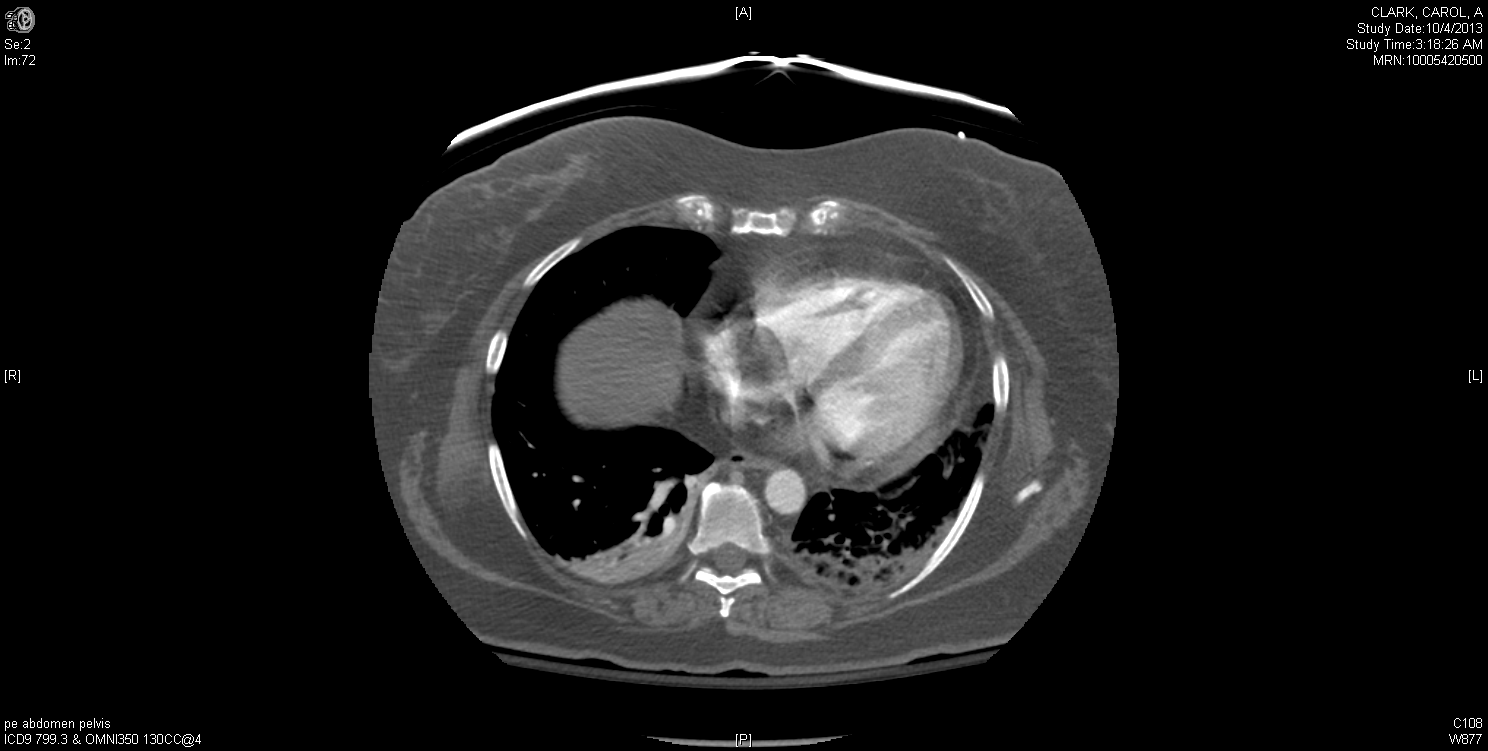 Case Repeat CTPE
CT surgery already involved and decision made to take pt to OR for surgical thrombectomy on HD#4
Case
In selected patients with acute PE not associated with hypotension and with a low bleeding risk whose initial clinical presentation, or clinical course after starting anticoagulant therapy, suggests a high risk of developing hypotension, we suggest administration of thrombolytic therapy (2C)
General VTE Guidelines
Kearon et al.  Antithrombotic Therapy for VTE Disease : CHEST Guideline and Expert Panel Report.  Chest 2016; 149: 315-352
[Speaker Notes: Such as a fall in SBP >40mm Hg; tachycardia, hypoxemia, JVD, poor perfusion (do not recommend using BNP, troponin, or echo alone for decision to go to lysis)]
In patients with acute PE associated with hypotension and who have (i) contraindications to thrombolysis, (ii) failed thrombolysis, or (iii) shock that is likely to cause death before systemic thrombolysis can take effect (eg within hours), if appropriate expertise and resources are available, we suggest catheter-assisted thrombus removal over no such intervention (2C)
General VTE Guidelines
Kearon et al.  Antithrombotic Therapy for VTE Disease : CHEST Guideline and Expert Panel Report.  Chest 2016; 149: 315-352
In patients with acute PE associated with hypotension, we suggest surgical pulmonary embolectomy over no such intervention if they have (i) contraindications to thrombolysis, (ii) failed thrombolysis or catheter-assisted embolectomy, or (iii) shock that is likely to cause death before systemic thrombolysis can take effect (eg within hours), provided surgical expertise and resources are available (2C)
General VTE Guidelines
Kearon et al.  Antithrombotic Therapy for VTE Disease : CHEST Guideline and Expert Panel Report.  Chest 2016; 149: 315-352
Right heart thrombus occurs in 4% of all PEs
Mortality of 40%
Can also occur from CVCs (for HD), prosthetic TV, and pacemaker leads (2-29% incidence)
Epidemiology of Atrial Thrombi
ICOPER 2003
A:  elongated, serpiginous, highly mobile (usually associated with DVTs and PEs)
B:  ovoid, nonmobile (thought to arise from underlying cardiac anomolies)
C:  resemble cardiac myxomas, highly mobile
Classification of Atrial Thrombi
Eur Heart J 1989
177 cases (1966-2000)
Treatment
None vs Anticoagulation vs Surgical vs Lysis
Mortality
100% vs 28.6% vs 23.8% vs 11.3%
When reporting bias was taken into account, the mortality rate was not statistically different
Retrospective Analysis of RHT Treatment
Chest 2002
Mechanical fragmentation (using a pulmonary artery catheter)
Clot pulverization (using a rotating basket catheter)
Percutaneous rheolytic thromboectomy
Pigtail rotational catheter embolectomy

Clot fragments are suctioned or displaced (intact clot is not removed)
Result in modest angiographic improvement
No RCTs for this therapy (retrospective series of <30 pts)
Interventional Radiology
Embolectomy while on cardiopulmonary bypass

Suited for pts who require excision of a right atrial thrombus, paradoxical arterial embolism, or closure of a patent foramen ovale
Rescue therapy for failed thrombolysis
No RCTs
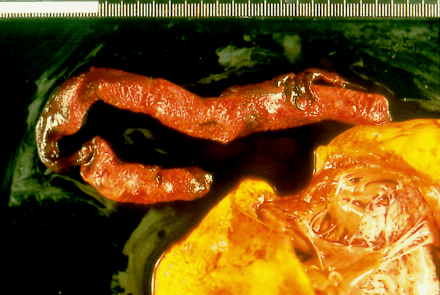 Surgery
[Speaker Notes: Surgical embolectomy has an inherent delay of hours, general anesthesia, & cardiopulmonary bypass]
Patient did very well s/p surgical thrombectomy.  She started PT on POD#1/HD#5
Chest tubes removed on POD#6/HD#10
Discharged to rehab on warfarin POD#7/HD#11
Case Conclusion
Case Conclusion
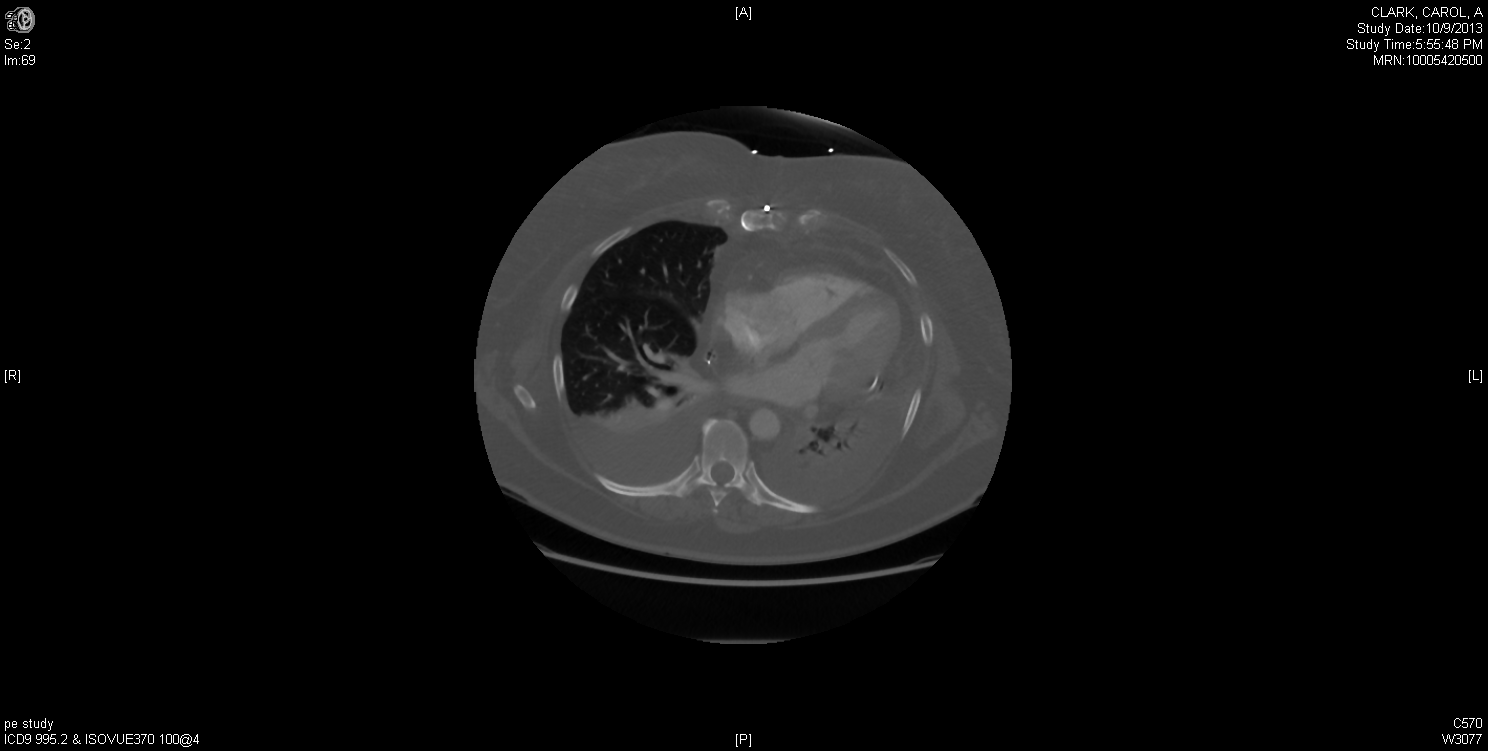 Case Conclusion
Ø CI to Lyse
+ CI to Lyse
+ CI to Lyse, Failed lysis,  or PFO
Ø CI to Lyse
DOAC/LMWH
Thrombectomy
Lyse
Thrombectomy
Lyse
?IR
CI - contraindication
Bridging / VTE Recurrence Risk Stratification
In patients at low to moderate risk of recurrent VTE who require interruption of VKA for invasive procedures, the panel recommends against periprocedural bridging with LMWH or UFH in favour of VKA interruption alone (strong recommendation, moderate certainty)
Witt et al. American Society of Hematology 2018 guidelines for management of venous thromboembolism: optimal management of anticoagulation therapy.  Blood Adv (2018) 2 (22) 3257-3291
Recommendation
In patients with life-threatening bleeding during VKA treatment for VTE who have an elevated INR, the panel suggests using 4-factor PCC rather than FFP, in addition to cessation of VKA and intravenous vitamin K (conditional recommendation, very low certainty)
PCC compared with FFP, in addition to intravenous vitamin K cessation of VKA:
Given low certainty of effects, other driving factors for PCC recommendation:
PCC: less volume overload, faster reduction of INR compared with FFP
PCC easier to administer
Witt et al. American Society of Hematology 2018 guidelines for management of venous thromboembolism: optimal management of anticoagulation therapy.  Blood Adv (2018) 2 (22) 3257-3291
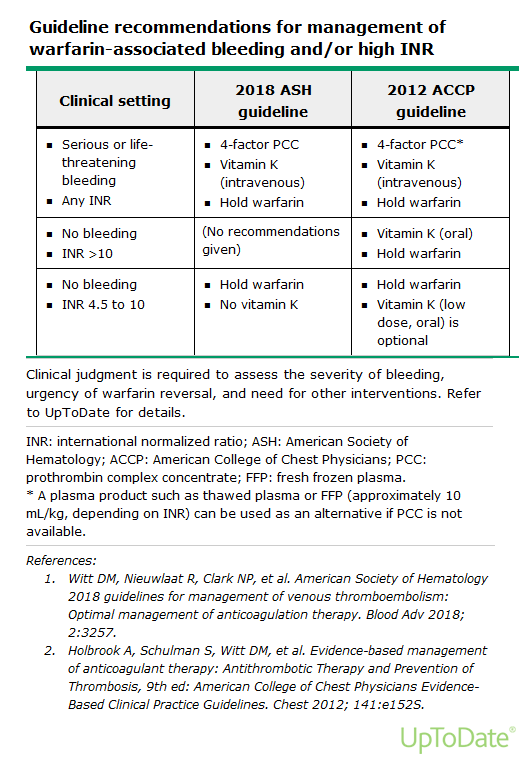 Recommendations:
For patients with life-threatening bleeding during oral direct Xa inhibitor (apixiban,edoxaban, rivaroxaban) treatment for VTE: 
The panel suggests using either 4-factor PCC as an addition to cessation of the DOAC, or cessation of the DOAC alone (conditional recommendation, very low certainty)
The panel suggests using recombinant coagulation factor Xa (andexanet) in addition to cessation of the DOAC, rather than no coagulation factor Xa (recombinant) (conditional recommendation, very low certainty)
In patients with life-threatening bleeding during dabigatran treatment for VTE, the panel suggests using idarucizumab in addition to cessation of dabigatran rather than no idarucizumab (conditional recommendation, very low certainty)
Compared with non-idarucizumab control group, patients receiving idarucizumab may have had less worsening or recurrence of bleeding (RR 0.12 [95% CI, 0.03 to 0.43])
In one cohort study, 6.3% of patients who received idarucizumab for uncontrolled bleeding developed arterial or venous thrombosis within 90 days
Recommendation
In patients receiving anticoagulation therapy for VTE who survive an episode of major bleeding, the panel suggests resumption of oral anticoagulation therapy within 90 days rather than discontinuation (conditional recommendation, very low certainty)
Resumption versus discontinuation of anticoagulant therapy for VTE after major bleeding:
Increase in risk of recurrent bleeding offset by improvement in all-cause mortality
Applies to patients requiring long-term or indefinite anticoagulation